ULM NORD LORRAINE
Cours théoriques ULM
Programme 2023
20 Novembre 2022
Programme 22-23
Niveau de l’élève
Des attentes de chacun
Standard théorique
Aérodynamique
Aérologie & MTO
Phraséologie Radio
Navigation
Règlementation:
Espaces Aériens
Documents et DGAC etc….
Programme 22-23
Standard pratique: 6 modules en moyenne de 5 heures
Prise de contact et familiarisation avec l’aéronef et la masse d’air
Prise en main progressive de l’aéronef et apprentissage des caractéristiques du pilotageAérologie et dynamique de vol
Confirmation des reflexes en cours d’acquisition et introduction de la phraséologie Radio
Mise en pratique : vols, circuits d’aérodromes, radio,…
Prise d’autonomie, navigation etc…
Confirmation reflexes, autonomie radio, procédures d’intégration => Vol Solo
Profil de l’espace aérien inférieur
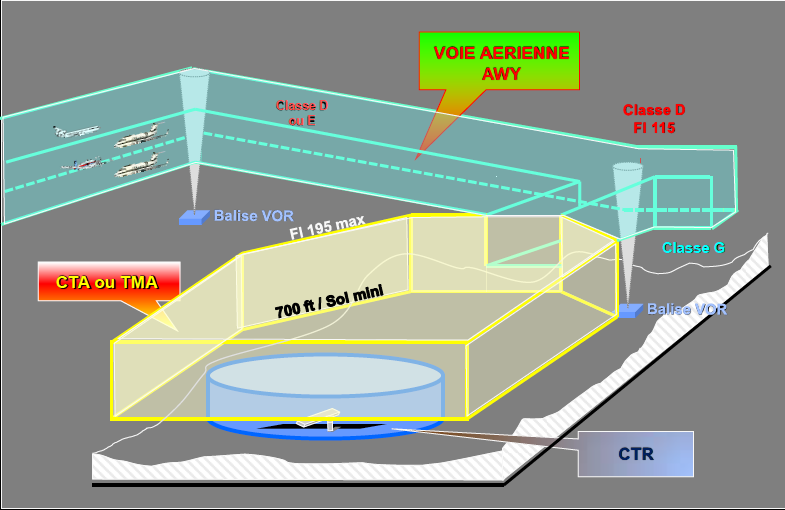 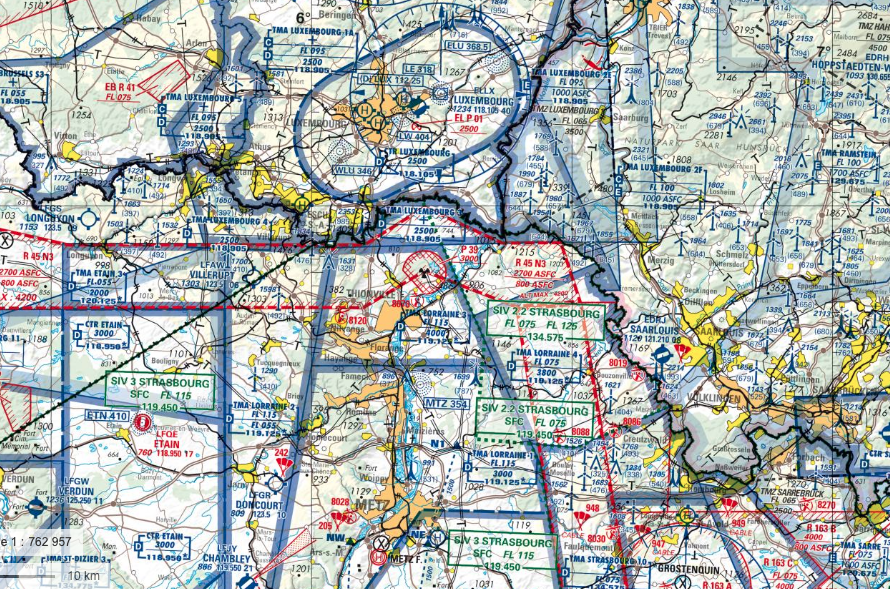 Réseau très basse altitude: RTBA
https://www.sia.aviation-civile.gouv.fr/documents/htmlshow?f=dvd/eAIP_03_NOV_2022/Atlas-VAC/home.htm
Notam récent sur LFGR
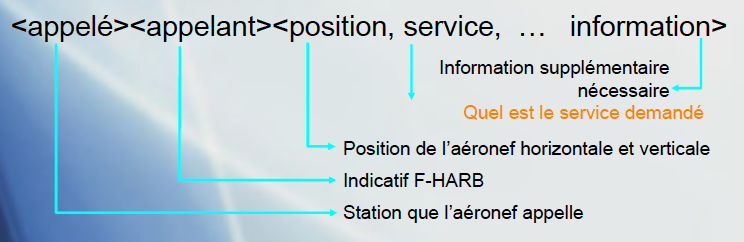 Avant de prendre la fréquence: construire son message dans sa tête
Message initial:
<appelé><appelant><type><POB><position,………….,information>
Structure des messages
Comment ca vole
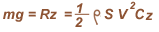 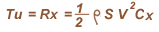 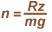 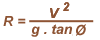 Cz = ƒ (Cx)
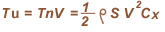 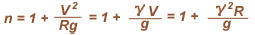 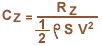 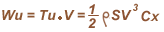 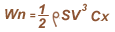 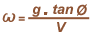 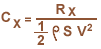 Rx = 1/2 ρ V2 . S . Cx
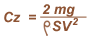 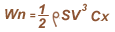 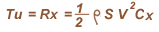 https://ww.lavionnaire.fr/AerodynFluxAile.php
Classification des nuages
La météo
Altimétrie
Un altimètre réglé sur le calage QFE indique la hauteur par rapport au point de référence de l'aéroport donnant le QFE. 
  Un altimètre réglé sur le calage QNH indique une altitude. Lorsque l'on est au sol sur un aérodrome donnant le QNH, l'altimètre indique l'altitude de l'aérodrome. 
 Le Niveau de Vol est exprimé avec les caractères FL suivi de l'altitude par rapport à la surface isobare exprimée en centaines de pieds (Niveau 40 pour 4000ft).
Route et Cap
Route ; C'est le tracé au sol de la ligne droite entre deux points.
Cap : C'est l'orientation de l'avion qui permet de suivre la route.

Par vent nul, route et cap sont confondus. S'il y a du vent de travers, route et cap forment un angle appelé "dérive". Le vent souffle toujours du cap vers la dérive.
http://jmquetin.free.fr/5simu/Navigation1.html
Le Cerveau
Le vrai moteur
Règlementation
Références règlementaires
Les arrêtés
ULM
LSA
Aérodrome
Brevets
Bruit
Documents techniques
Carte jaune
Licence de station d’aéronefs (LSA)
Certificat d’aptitude
Etc…
Règles VFR
AGENDA prévisionnel
Espaces Aériens		=> 		27 Novembre 
Règlementation		=>		04 Décembre 
Météorologie		=>		11 Décembre
Aérodynamique		=>		08 Janvier
Altimétrie			=>		15 Janvier
Navigation			=>		22 Janvier
Forum Sécurité		=>		12 Mars (en commun)